Séance de dialogue : Compte rendu technique sur le modèle d'allocation du financement de l'apprentissage et de la garde des jeunes enfants des Premières Nations
Contexte et aperçu de l'apprentissage et de la garde des jeunes enfants (AGJE) des Premières Nations
Lundi 10 juillet 2024
Cadre stratégique national de l’AGJE des Premières Nations
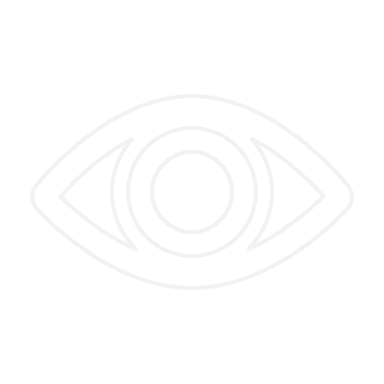 Vision : Des enfants et des familles des Premières Nations heureux et en bonne santé grâce à un système d’AGJE dirigé à l’échelle régionale, enraciné dans les langues et cultures autochtones et gouverné par les Premières Nations.
Principes directeurs :
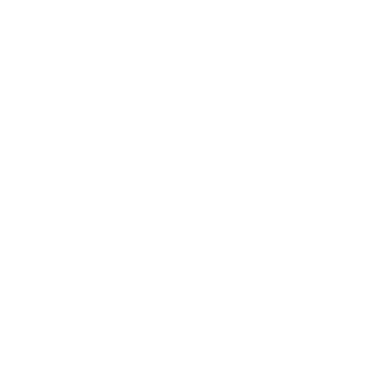 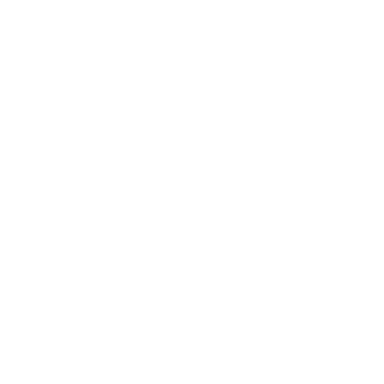 Savoir, langues et cultures autochtones
Gouvernance des Premières Nations
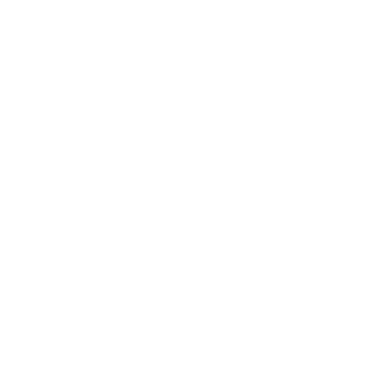 Programmes et services de qualité
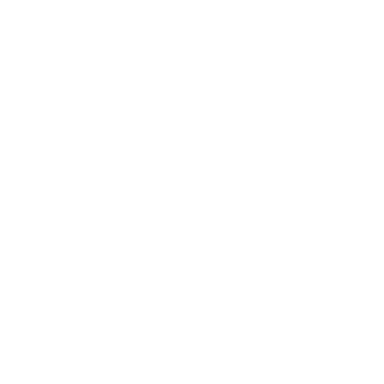 Inclusivité, accessibilité et flexibilité
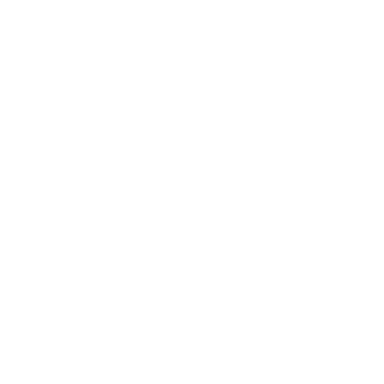 Transparence et reddition de comptes
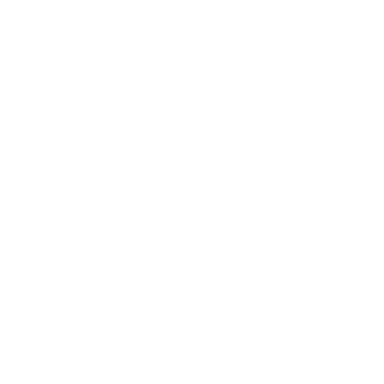 Collaborations et partenariats
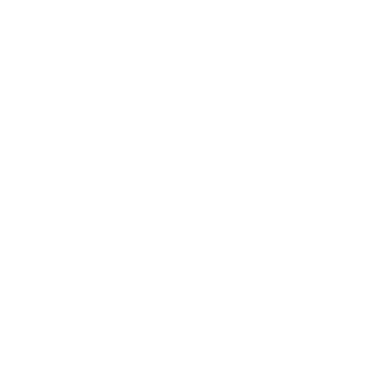 Acquisition de capacités
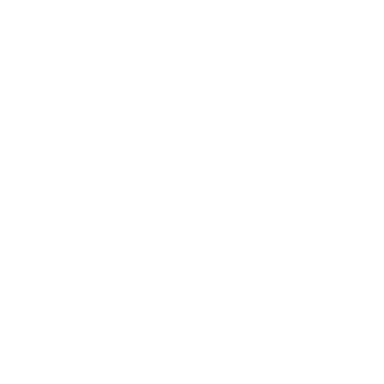 Investissements fédéraux dans l’AGJE des Premières Nations
En 2018, le gouvernement du Canada a investi 1,02 milliard de dollars sur 10 ans dans l’AGJE des Premières Nations pour soutenir des investissements stratégiques dans les priorités établies par les Premières Nations, notamment les programmes, les services et la gouvernance de l’AGJE.
Dans l'Énoncé économique de l'automne 2020 et le budget de 2021, 878,53 millions de dollars sur cinq ans ont été investis dans l’AGJE des Premières Nations, notamment dans les programmes, les services, les principales immobilisations, les réparations, les rénovations et le renforcement des capacités.
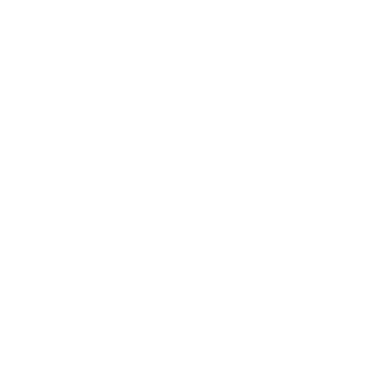 Progrès du modèle de financement de l’AGJE des Premières Nations
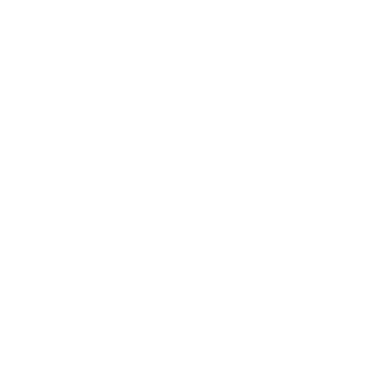 Conformément à plusieurs résolutions de l'APN sur le modèle d'allocation du financement, notamment les résolutions 59/2018, 64/2019, 20/2020 et 05/2021, l'APN a engagé l'Institute des finances publiques et de la démocratie (IFPD) pour entreprendre une recherche parmi les Premières Nations et élaborer un modèle de financement de l’AGJE propre aux Premières Nations.
Options de modèle de financement de l’AGJE des Premières Nations
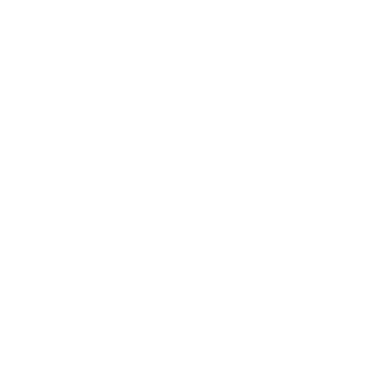 Options de modèle de financement de l’AGJE des Premières Nations
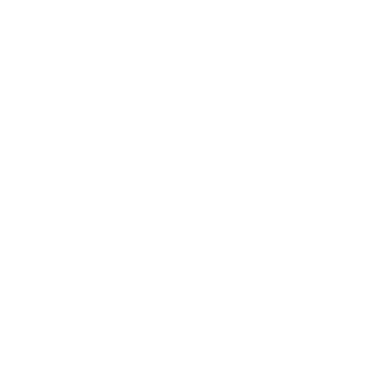 L’avenir du plaidoyer des Premières Nations concernant l’AGJE
Résultats et évaluation 
Tel qu’indiqué en tant que priorité dans le Cadre de l’AGJE des Premières Nations, l'APN a engagé le Firelight Group pour contribuer à l'élaboration d'un cadre de résultats et d'une stratégie d'évaluation des Premières Nations concernant l’AGJE.
Le cadre de résultats et la stratégie d'évaluation doivent être élaborés d'ici février 2025, puis validés par les Premières Nations-en-Assemblée à l‘Assemblée générale annuelle de juillet 2025 par l’intermédiaire d'un projet de résolution.
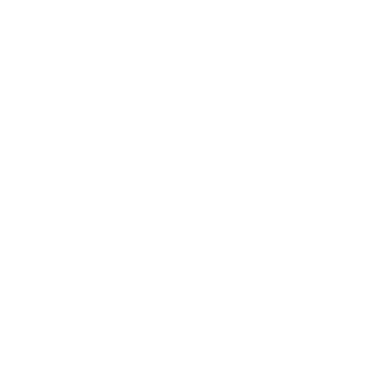 L’avenir du plaidoyer des Premières Nations concernant l’AGJE
Immobilisations et infrastructures
Les investissements actuels dans les immobilisations et infrastructures de l’AGJE ne sont pas basés sur les besoins ou ne sont pas suffisamment adéquats pour réaliser les réparations et rénovations élémentaires relatives à la santé et à la sécurité qui sont nécessaires dans toutes les régions et nations. 
L'APN soutiendra la coordination et un sondage de base parmi les régions pour évaluer les biens et besoins actuels en matière d'immobilisations et d'infrastructures et étayer ainsi tout futur plaidoyer budgétaire visant à obtenir un financement suffisant et fondé sur les besoins.
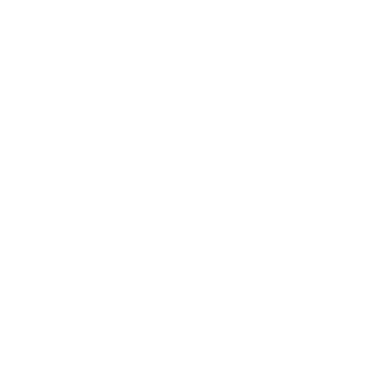 Merci!
Jessica Quinn, analyste principale des politiques
jquinn@afn.ca